Rowan Class
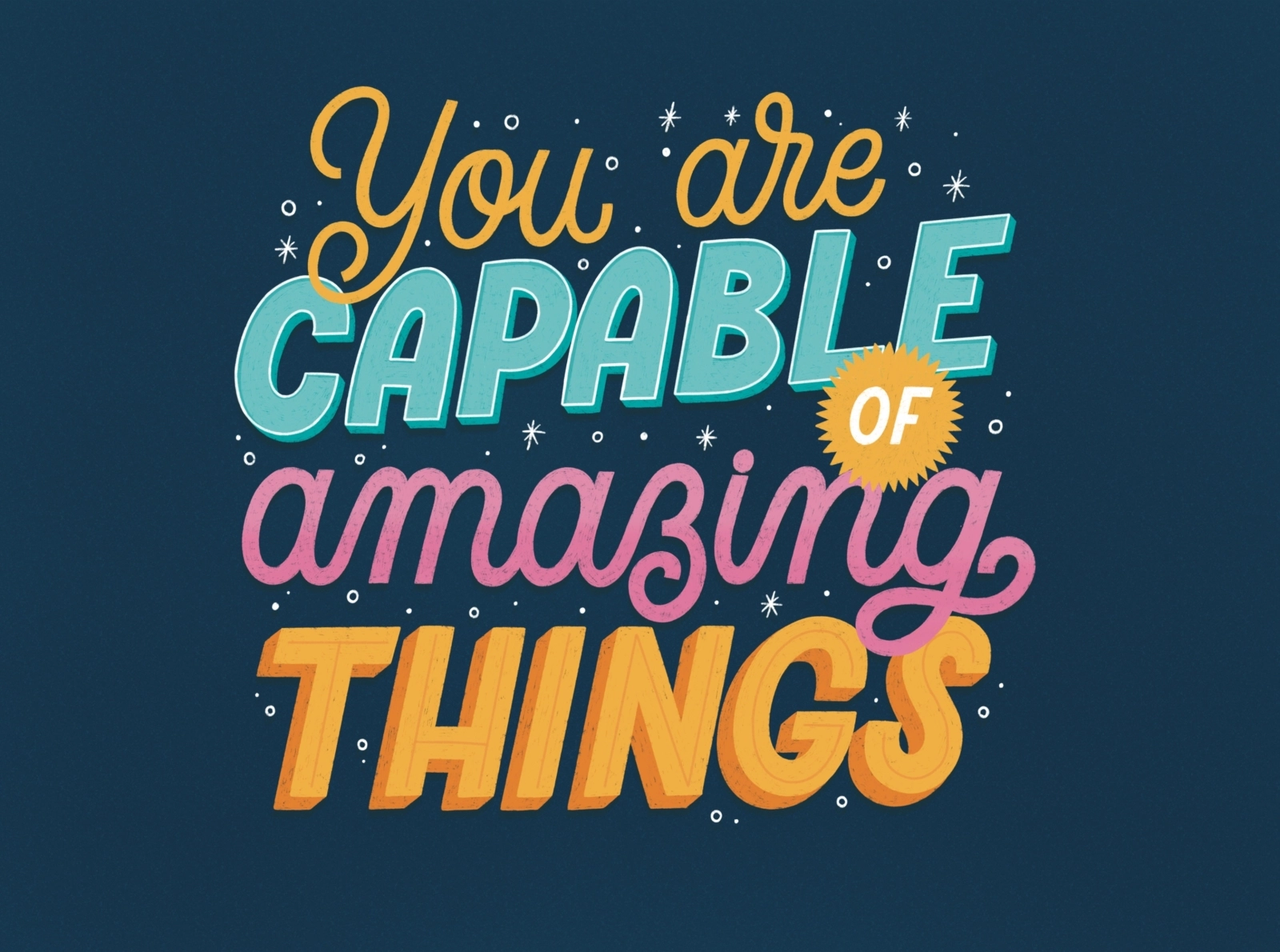 We are delighted to welcome you to Rowan Class. Please be assured we will do all we possibly can to make your child feel safe, relaxed and happy in the classroom.
Here are some useful tips to help your child’s transition.
PE will be on Fridays & swimming in the autumn term on Thursdays, so please come in your PE kit on those days.  For swimming, wear your swimming costume under your PE kit and bring underwear for afterwards. They will only need one snack.
Forest School will not be until the summer term, more details will follow.
A pencil case will be provided for your child, so there is no need to bring any items from home.
Their book bag will need to fit in their drawer so make sure you only keep your reading book and log in it, once the snack and water have come out to go in the boxes.

If you have any queries please contact us via our class email, and we will reply as soon as we are able. rowan.class@trullschool.co.uk
Who will be helping your child this year?
Teachers: 
Mrs Wilkins & Mr Bottomley, and Mrs Weston

 
Teaching Assistant: Mrs Gear, Mrs Andrews & Mrs Whitehouse.
PE: Mr Bottomley
Forest School: Miss Guildford
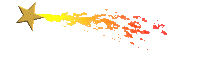 Aiming High
As they move on to becoming Year 4s we will praise effort by:
Every day we are watching our Secret Student! Hard work, kindness and success are rewarded with a smiley face  and a class point. As a class we will be aiming for a special treat.
House points: are given to reward hard work and effort. 
Good to be Green Smiley Face- everyone has a peg around the face, but if there is undesirable behaviour a verbal warning is given and if it does not improve the child’s peg is removed and they are spoken with and expected to improve. If they do, the peg returns to the smiley face. If not there is a consequence, this means they will miss playtime to fill in a reflection form. More information is in the school’s Behaviour Policy.
For amazing work, effort or kindness the children may be sent to Mrs Wedlake for a Headteacher's Award.
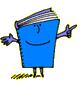 Reading: the next steps
Reading with confidence and analysing what they have read.
Listening to your child read is the most important thing you can do to help.
Children should read at home at least 4 times a week. Please sign to show that you have heard them read, and they will be entered into the reading raffle.
In class:
We will be having regular guided reading sessions. Helping all children become independent readers, by giving support to those in need.
Following up our reading with response activities to develop deeper thinking and reflection.
Looking at and reading a range of book genres.
English: the next steps
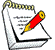 Write independently in a way that interests your reader. 
Use a range of skills suitable for that form of writing.
Use correct and increasingly complex punctuation.
Spell a range of words correctly.
Daily spelling practice with a list of words that will be tested each Monday. Spelling Shed will help your child with this.
Maths: extending upwards
Helping your child learn and practise their times tables using TTRockstars or other games is really important for their maths development. In Year 4 there will be a national times table test in Summer 2024.
By the end of the year your children should …
Know common number bonds; within 20, tens within 100, common bonds within 1000.
Understand place value within decimals, e.g. hundredths of a number - 0.01.
Know times tables up to 12 x 12.
Times Tables Booklets & Multiplication Olympics.
Telling the time to nearest minute, calculating periods of time.
Money; making amounts, giving change, calculating the difference.
Converting between different units of measure, e.g. 1000m = 1km.
Introducing compact & column methods for addition and subtraction.
Introducing short multiplication and bus stop division methods.
Solving problems- APE (answer. prove., explain).
A Broader Curriculum
This includes science, history, geography, art & design, PSHE/RSHE, design & technology and computing.
Brass lessons with Mr Bowen.
RE taught weekly. 
PE & swimming.
Forest School in the Summer term.
French - log ins given for Language Angels.
Keeping safe online
E-safety lessons in school focus on:
    - keeping personal information safe.
    - knowing the difference between real friends and online friends.
    - knowing what to do if a situation online makes you feel uncomfortable.
    - knowing why it is important to act responsibly online. 
Please keep a watchful eye on what and how your children are doing online, establishing a culture of openness and honesty.
Keeping Safe Online
Rowan Class E-Safety Golden Rules

Always be polite and friendly online.

Ask a trusted adult before you use technology.

Keep your personal information private - do not tell others your name, address, school, phone numbers or passwords.
Tell a trusted adult if you are worried or uncomfortable by something you see or hear online. 
Be aware of how long you spend on technology. Set a timer.
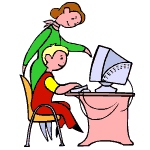 Homework
Daily independent reading of a range of books.
Weekly spelling test- practise spellings in a folder sent home - given out on Tuesday for a test the following Monday (bring in folders on Monday).
Log-ons for Spelling Shed and TTRockstars to practise tables and spellings each week.
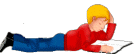 What do they need?
To bring their reading book and log with them every day.
No pencil cases.
Water bottles – named!
A healthy snack (fruit or vegetables) - named!
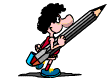 Keeping you informed
News, photos, links and activities can be found on our class page on the Trull School website.
Parents’ Evenings- October & February.
Book Look: to look at children’s books (15 Nov & June).
End of year report.
Email us on our class email, or make an appointment if you need to talk anything over.
Rowan.Class@TrullSchool.co.uk
To remember in Rowan Class!
Monday- spelling test
               - bring in spelling folder.

Tuesday- new spellings come home in folder.

Thursday- come in PE kit with swimming costume on, and a towel & underwear in a bag.

Friday- come in PE kit
 
Bring Reading Book & logs to school each day.